Řízení parametrů a vliv kvality válcovací emulze na povrchovou kvalitu za studena válcované oceli
Autor bakalářské práce: Patrik Häusler
Vedoucí bakalářské práce: doc. Ing. Ladislav Socha, MBA, Ph.D.
České Budějovice, 2023
Motivace a důvody k řešení daného problému
Téma vybrané se zájmem o prohloubení znalostí v dané problematice
Pomoc s analýzou dat a jejich zpracování pro řešení provozních záležitostí
Řešení bakalářské práce pro průmyslovou praxi
Cíl práce
Rozbor velkého objemu dat shromažďovaných v průběhu posledních několika let
Výběr relevantních parametrů ovlivňujících kvalitu povrchu z hlediska koroze
Vyhodnocení dat a porovnání výsledků analýzy
Porovnání výsledků a určení dalších kroků k dosažení zlepšení kvality
Výzkumné otázky
Je objem chloridů v emulzi přímým ukazatelem korozivity ocelového pásu?
Může být nalezena mezní hodnota obsahu chloridů?
Je možné eliminovat proces zjišťování obsahu chloridů v emulzi na základě vodivosti?
Ovlivní analýza a zpracování dat nějakým způsobem emulzní hospodářství či jiné procesy?
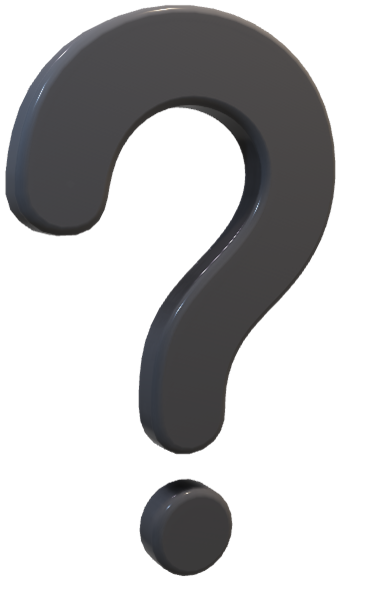 Použité metody
Zmapování současného stavu a popis technologie výroby
Roztřídění dat od roku 2013 až po rok 2022
Výběr relevantních dat pro definované téma
Analýza vybraných dat od roku 2017 až po rok 2022
Komparace relevantních dat z předešlých let
Použité metody: MS Excel (Statistické zpracování a vyhodnocení pomocí grafů)
Vysvětlení problematiky
Dosažené výsledky a přínos práce
Rok 2019
Dosažené výsledky a přínos práce
Rok 2022
Shrnutí
Emulzní hospodářství je velice důležité a mělo by se na něj klást důraz
Není možné vyřadit proces zjišťování objemu chloridů v emulzi
Využití analýzy a zpracovaných dat pro další výzkum s cílem dosáhnout vyšší kvality výrobků
Problematika je řešena přímo v rámci spolupráce s firmou BILSTEIN CEE
Děkuji za pozornost!
Odpovědi na otázky vedoucího a oponenta
Může autor uvést konkrétní představu o dalším postupu řízení a analýze parametrů a jejich vlivu na kvalitu válcovací emulze se zaměřením na povrchovou kvalitu za studena válcované oceli?
Vysvětlete prosím pojem ”zmýdelnění” emulze.
Popisuje kapitola 3.1.3 stanovení vlastností emulze přímo v podmínkách firmy BILSTEIN CEE a.s.? Pokud ne, můžete přiblížit postup, který se k tomuto účelu využívá?
V návrzích opatření uvádíte, že je důležité zamezit kontaminaci emulze chloridy zabráněním průniku kyselé atmosféry z mořírny do haly válců a zabezpečit bezchybný chod pasivace pásů po moření. Jakým způsobem by se těchto opatření dalo v podniku docílit?
Otázky?